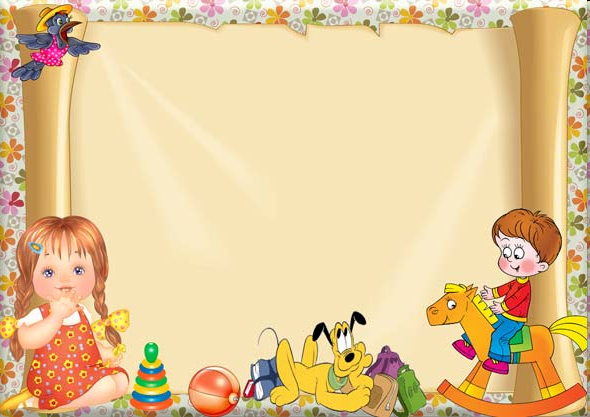 Как мы провели лето


                             



                               
                              Воспитатель 1кв.к
                        Щелокова Н.Б.
« Обрывная аппликация – одуванчики »
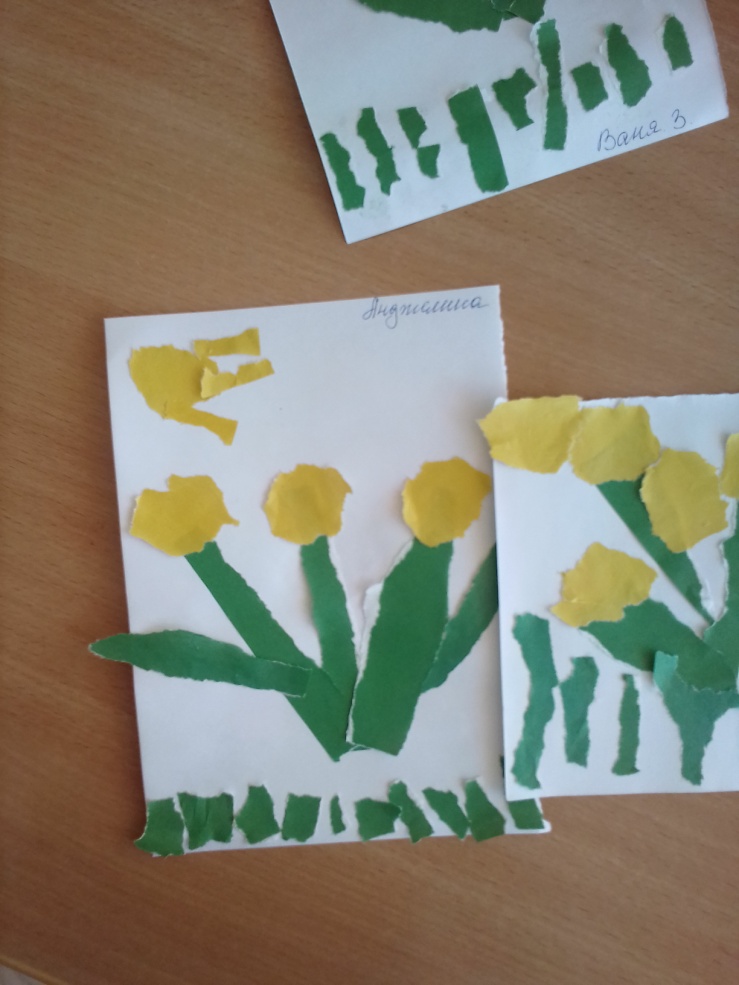 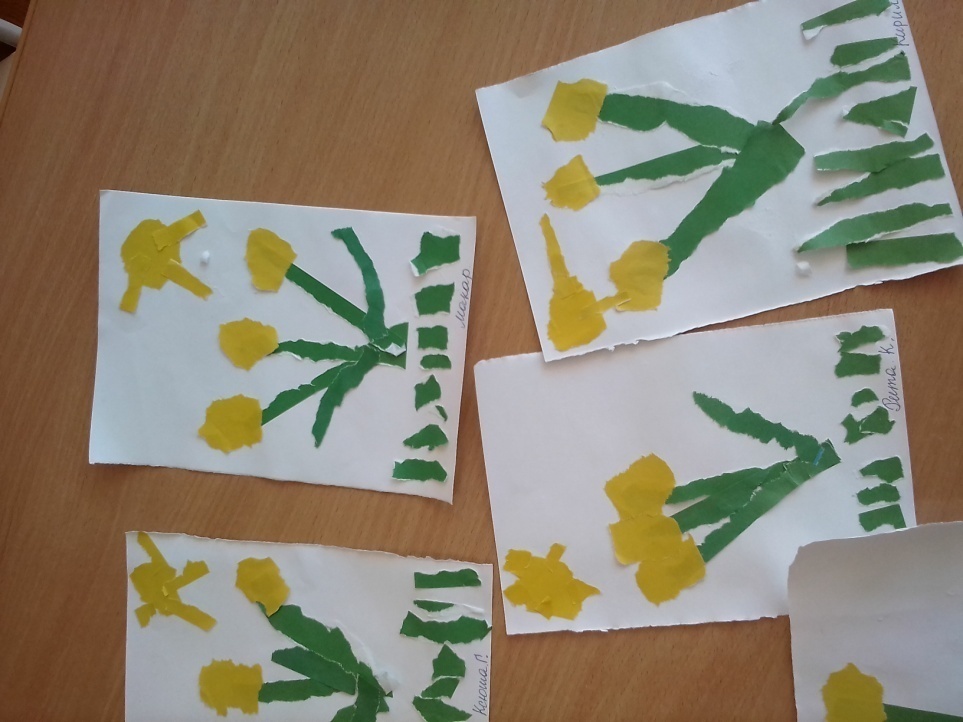 «Гофрировка бумаги»
«Бабочки»
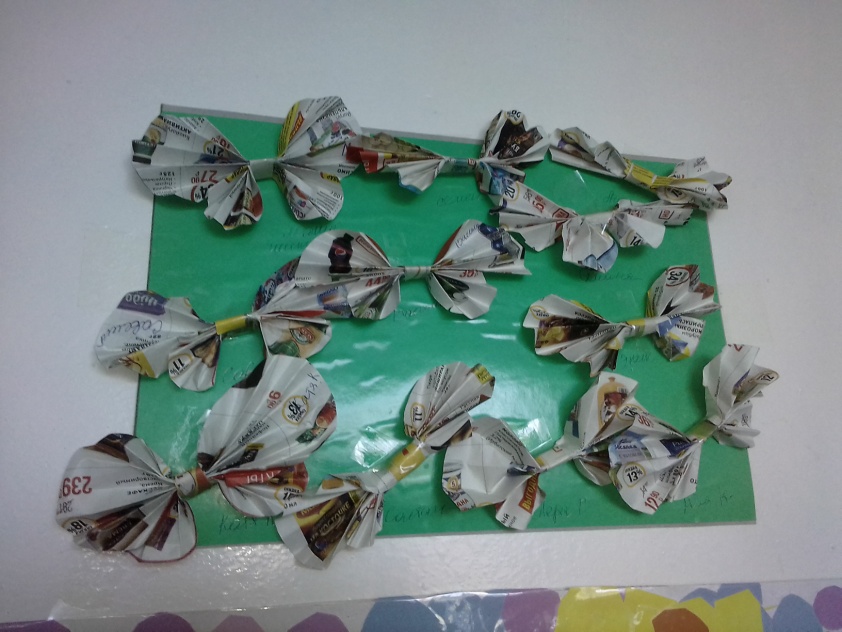 «Бантики»
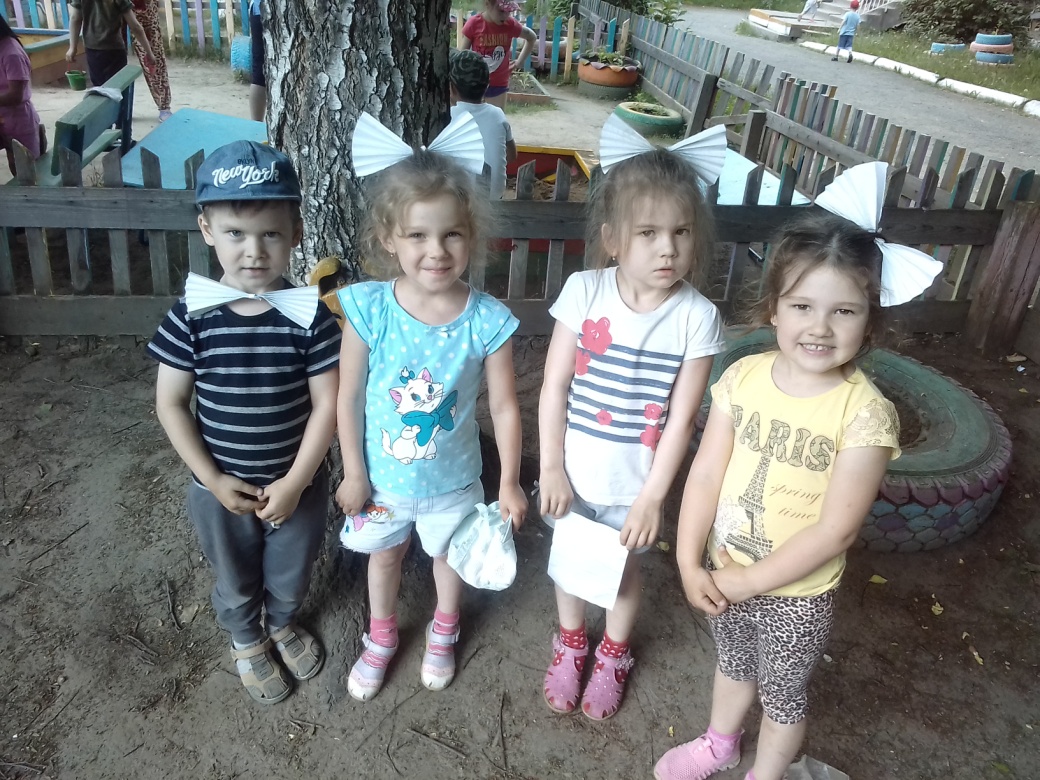 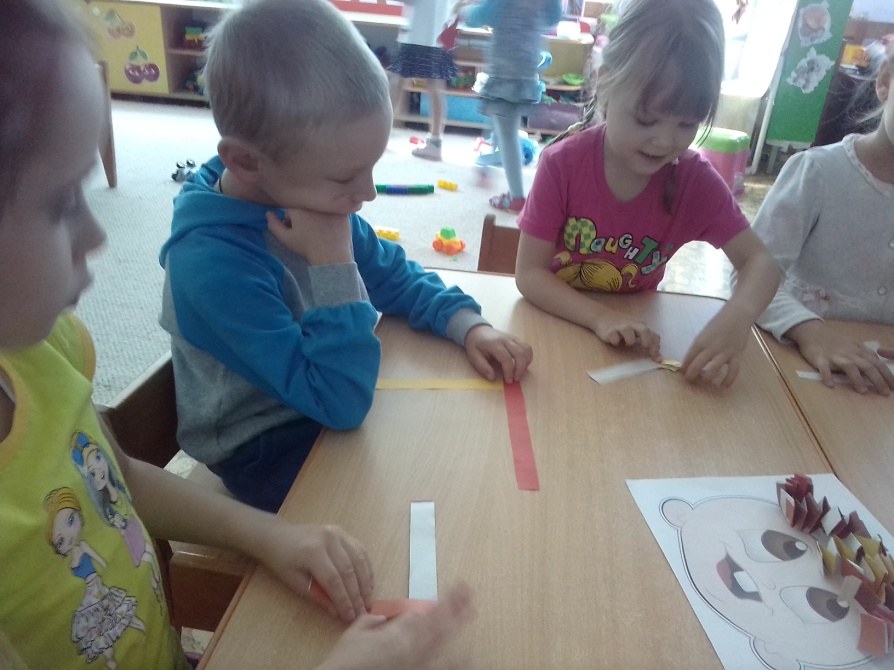 «Кудряшки для Ивашки»
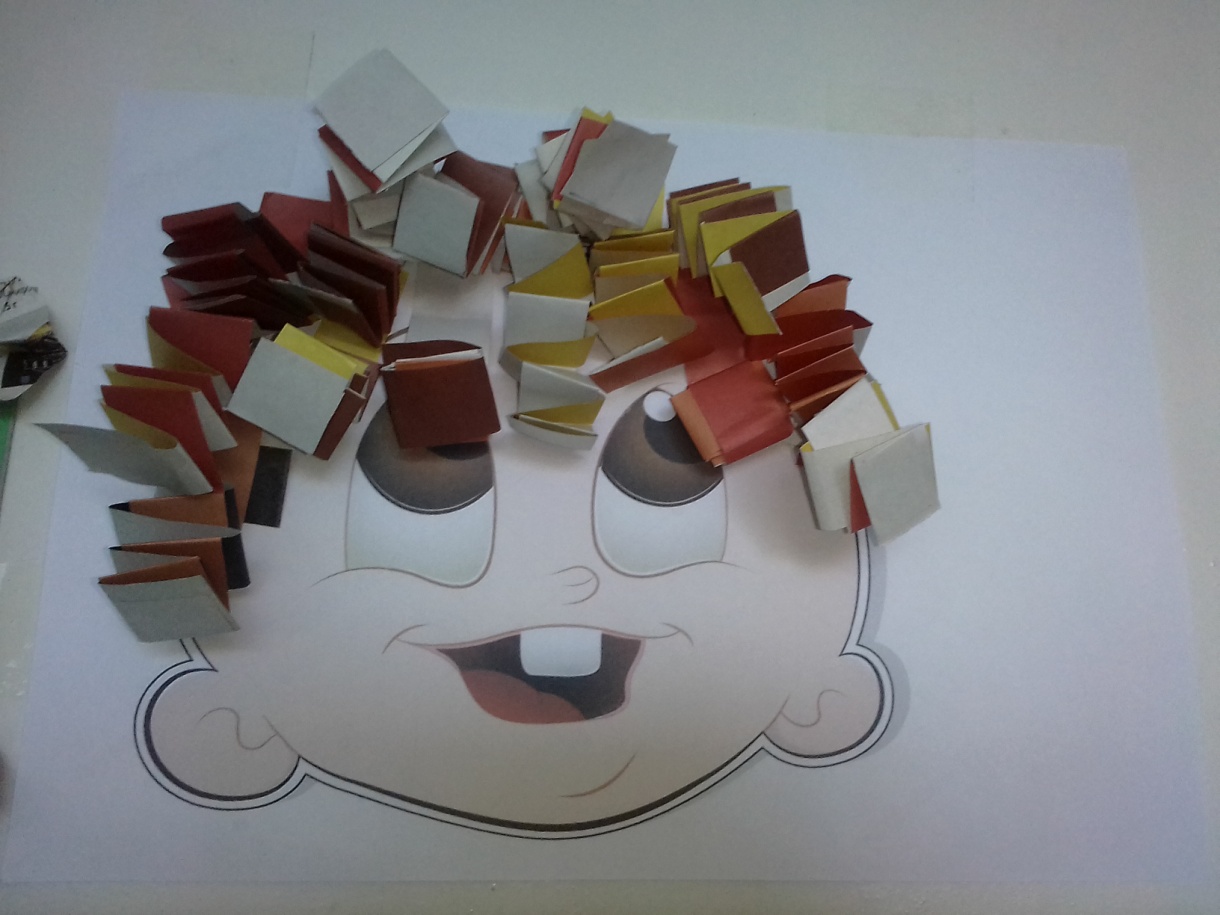 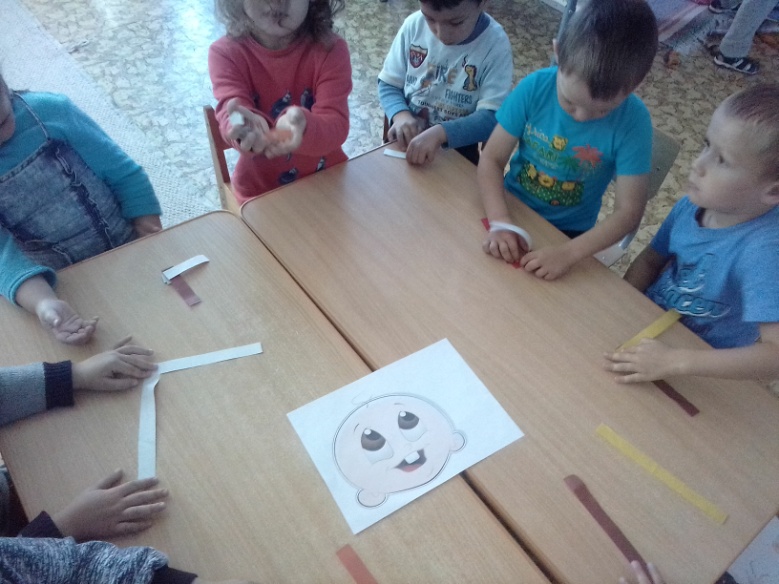 «Нетрадиционная техника 
рисование»
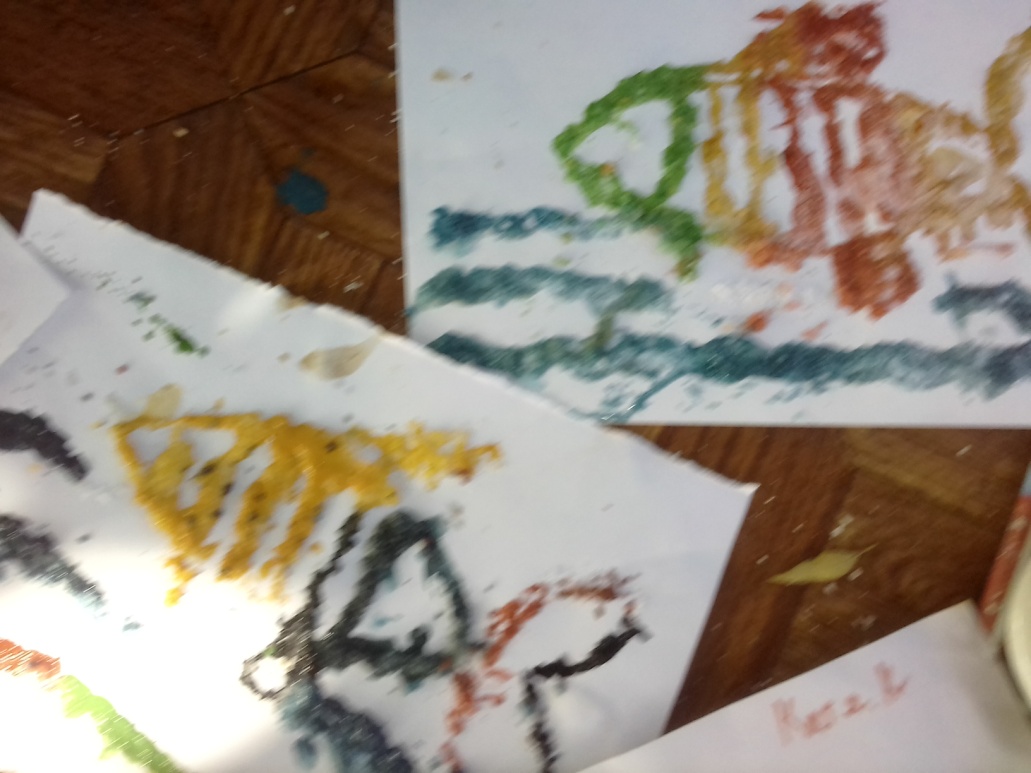 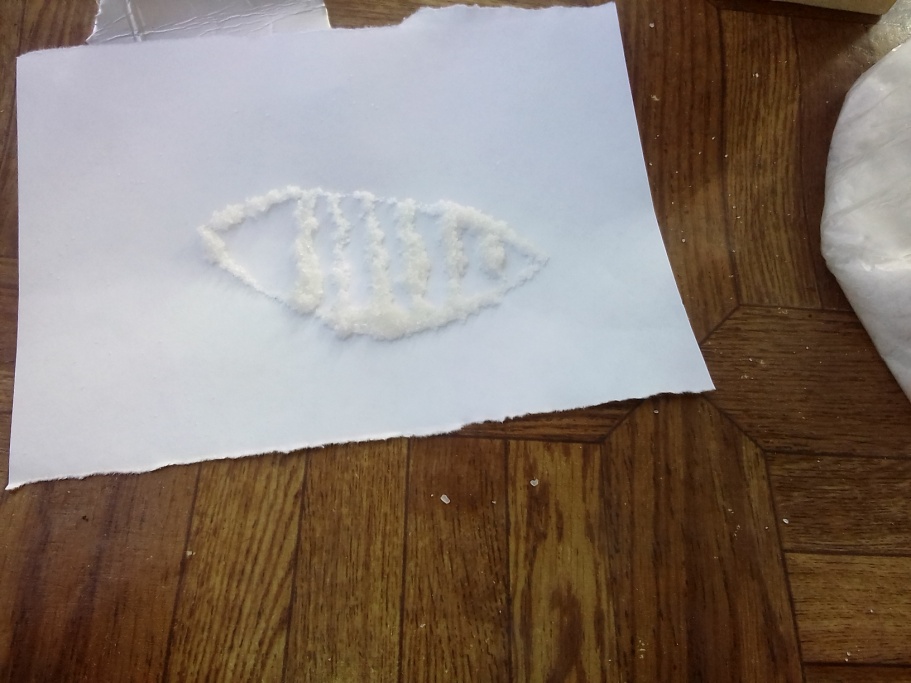 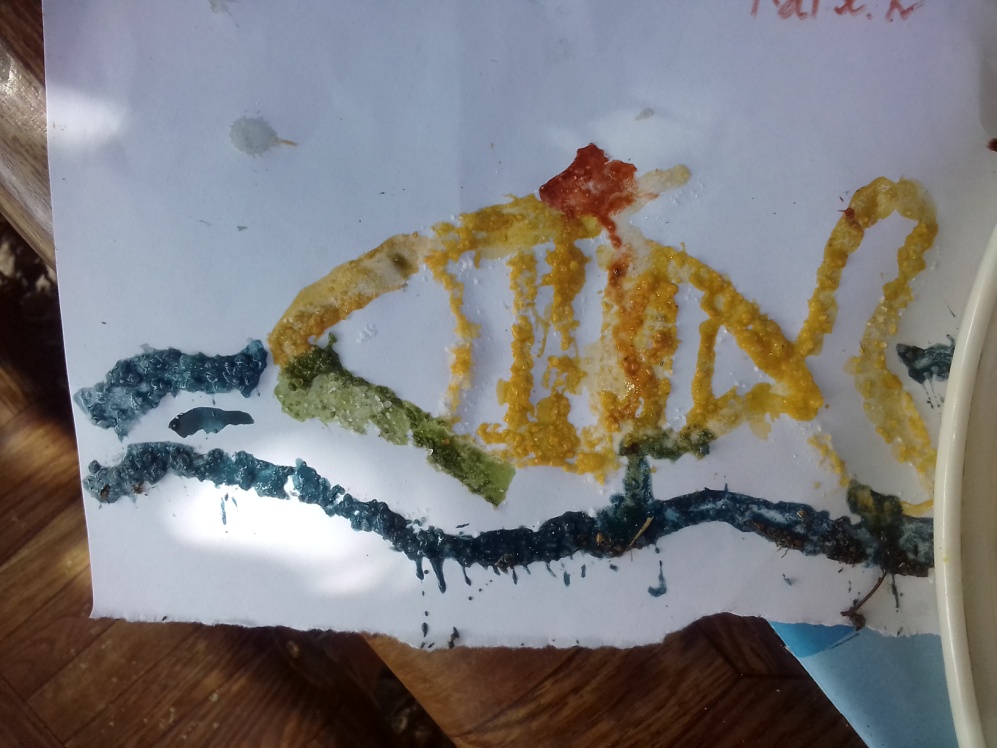 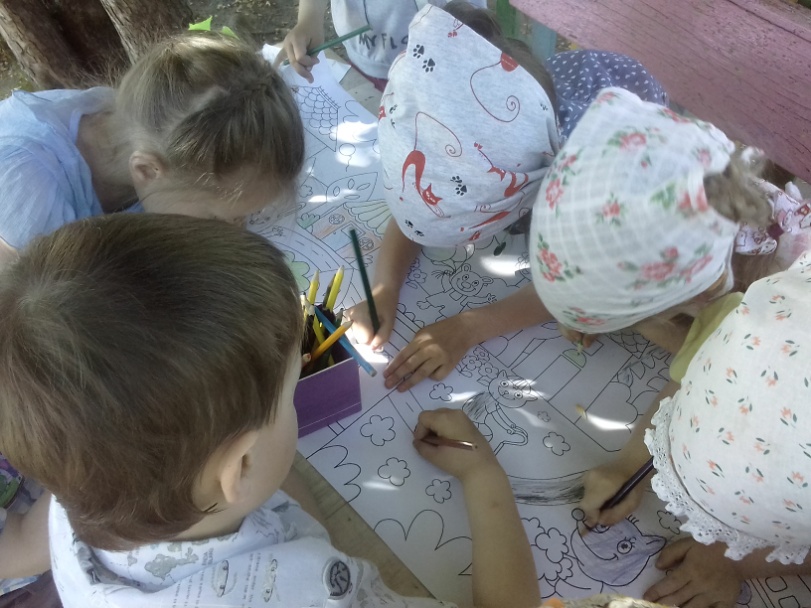 «Тематическая прогулка по улицам поселка Черноисточинск»
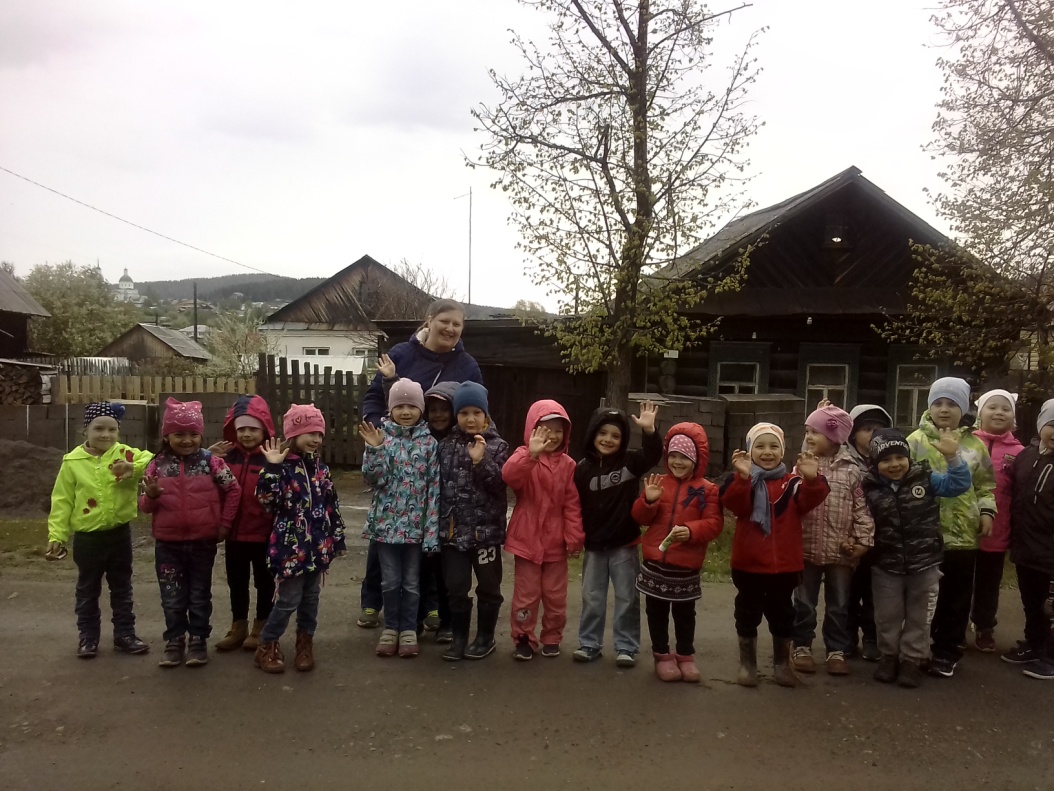 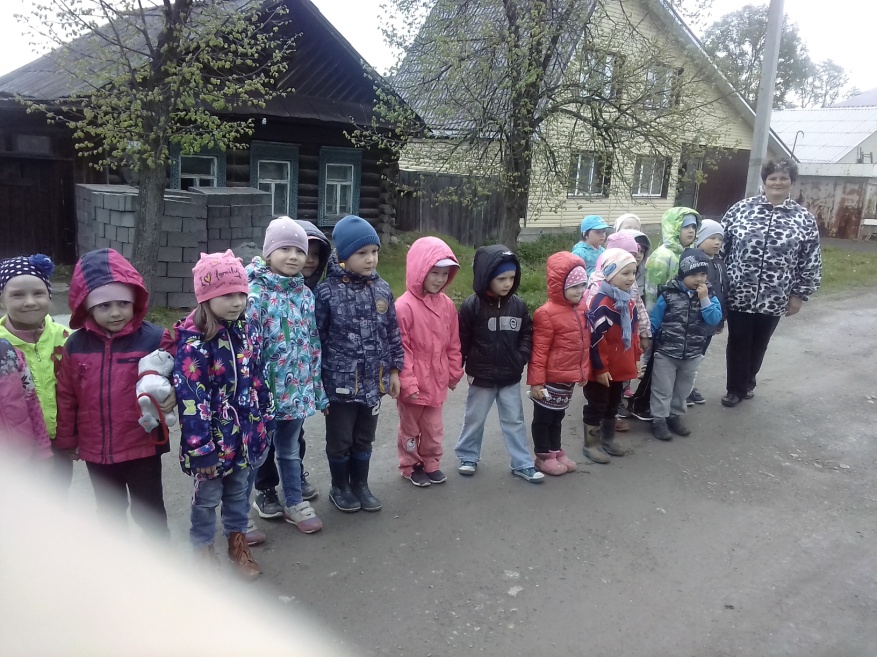 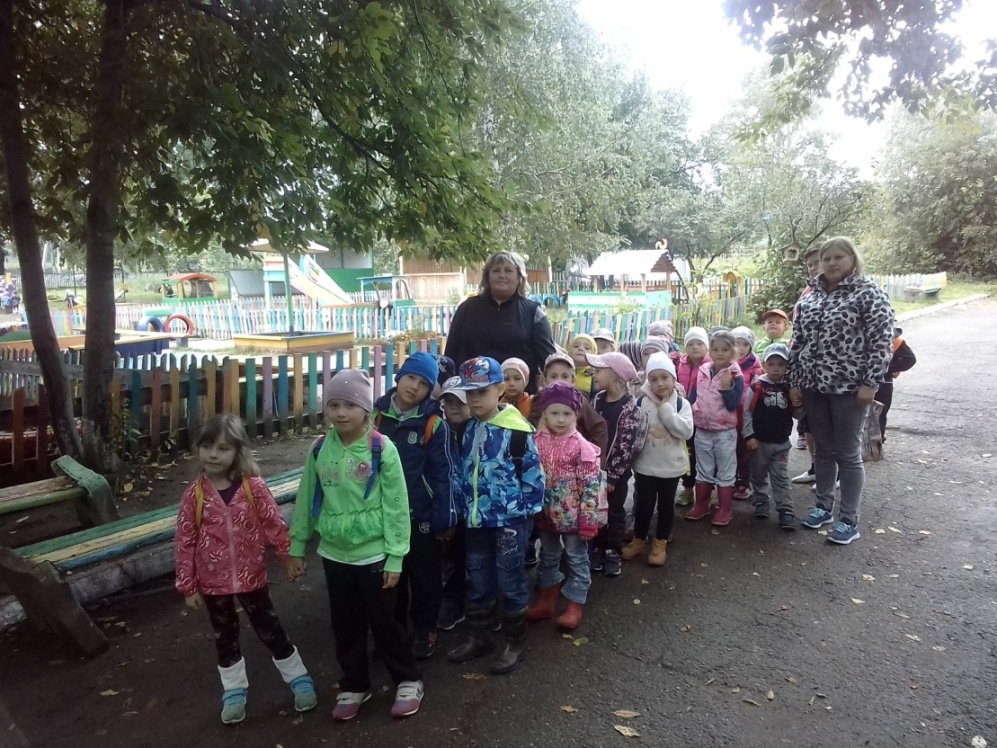 «На прогулке были проведены подвижные и малоподвижные
игры наблюдение так же игры на стадионе волейбол, футбол бамбинтон»
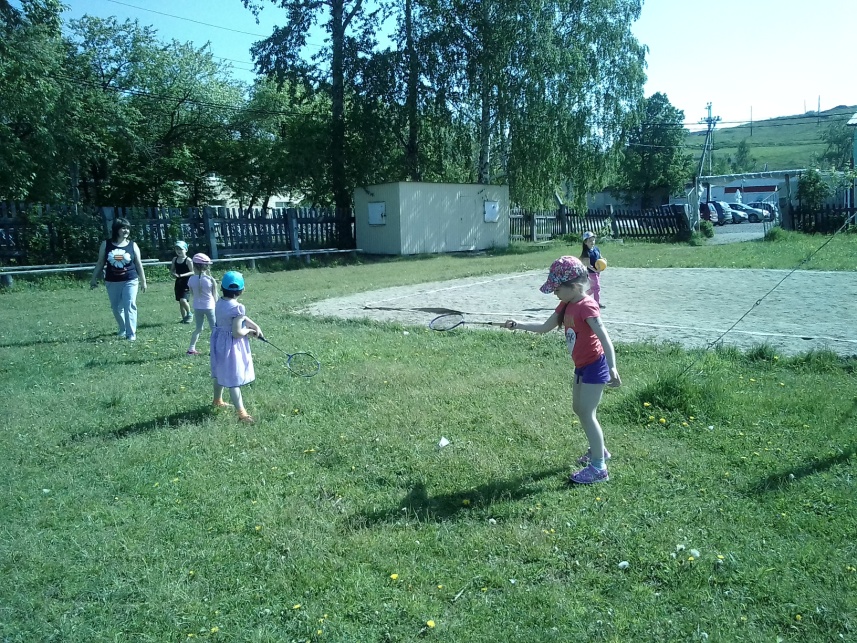 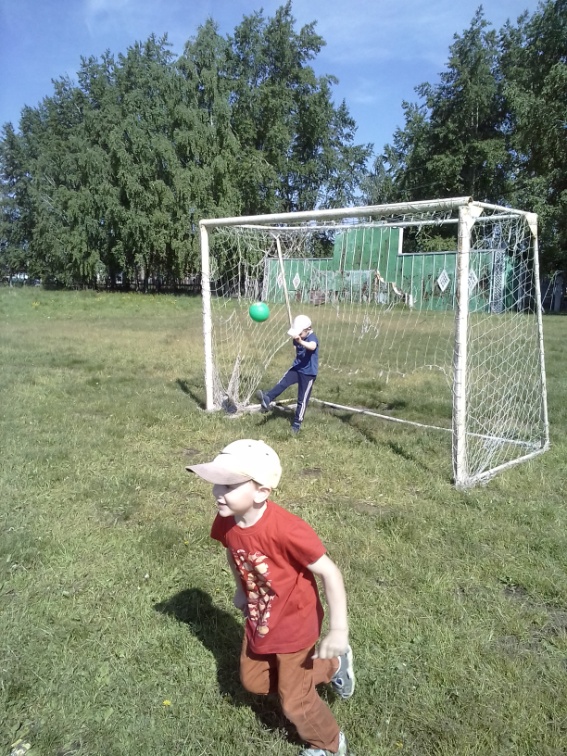 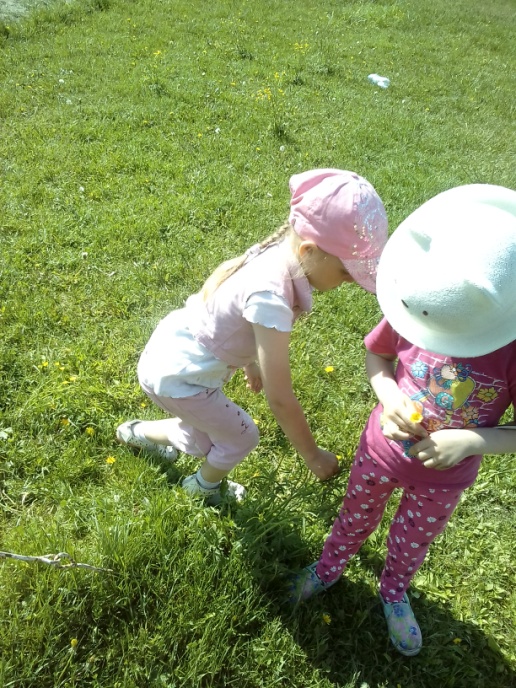 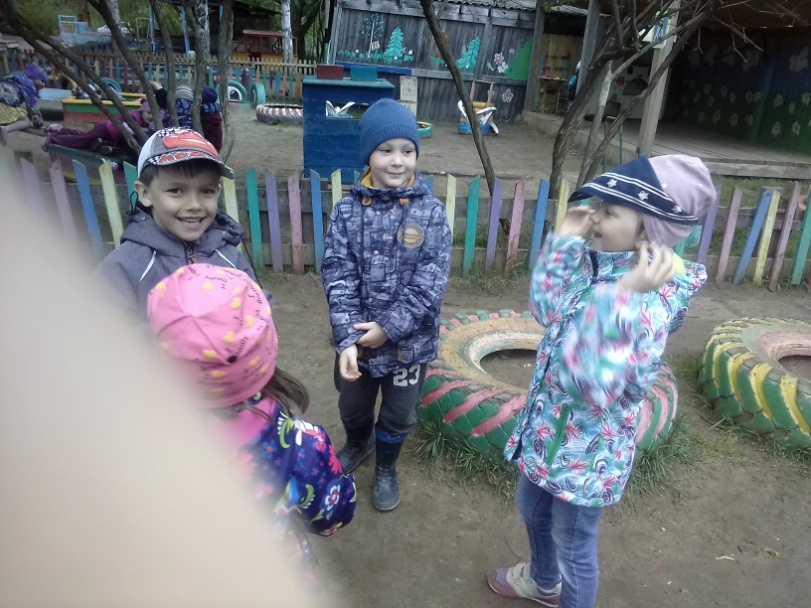 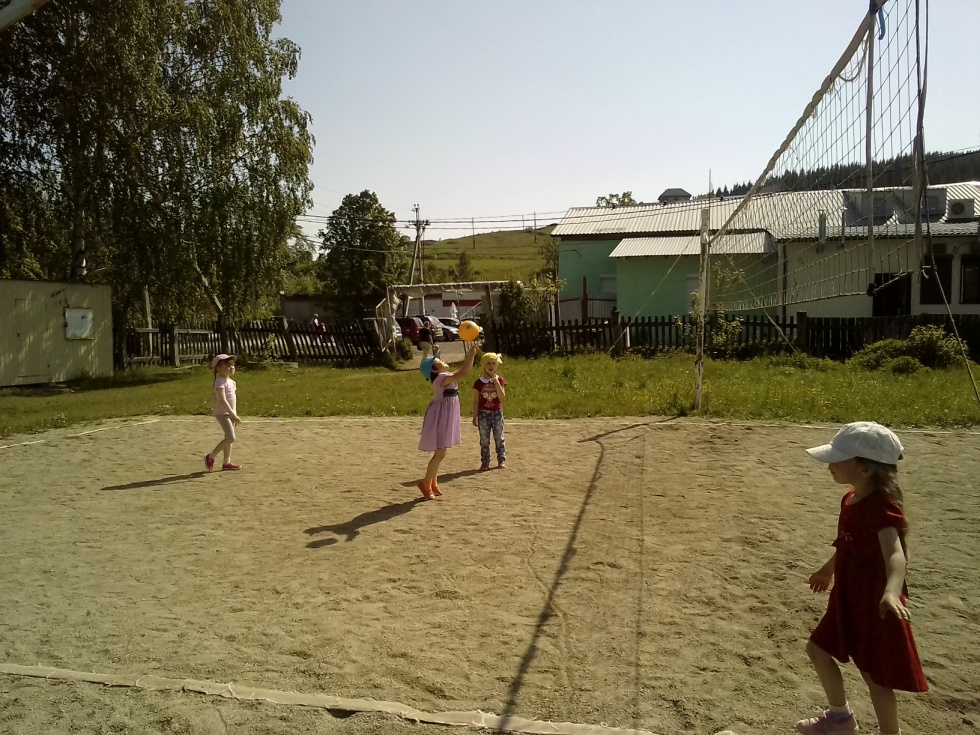 «Массаж и гимнастика»
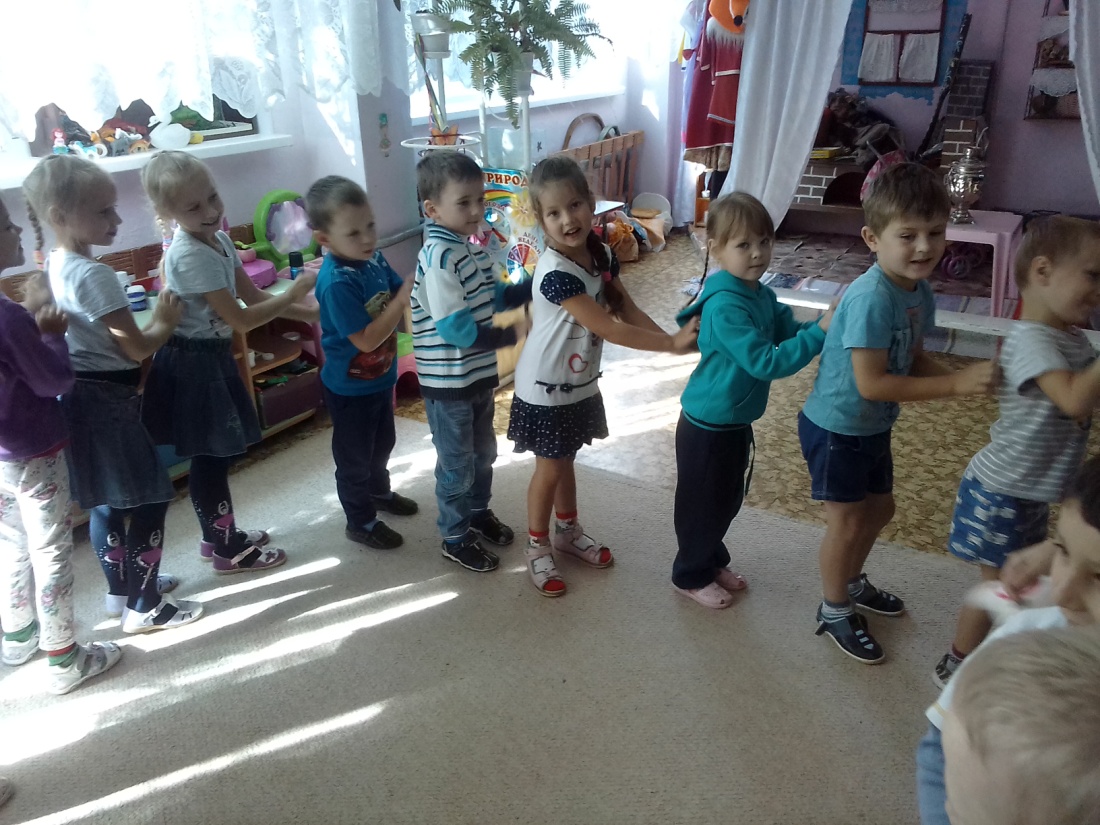 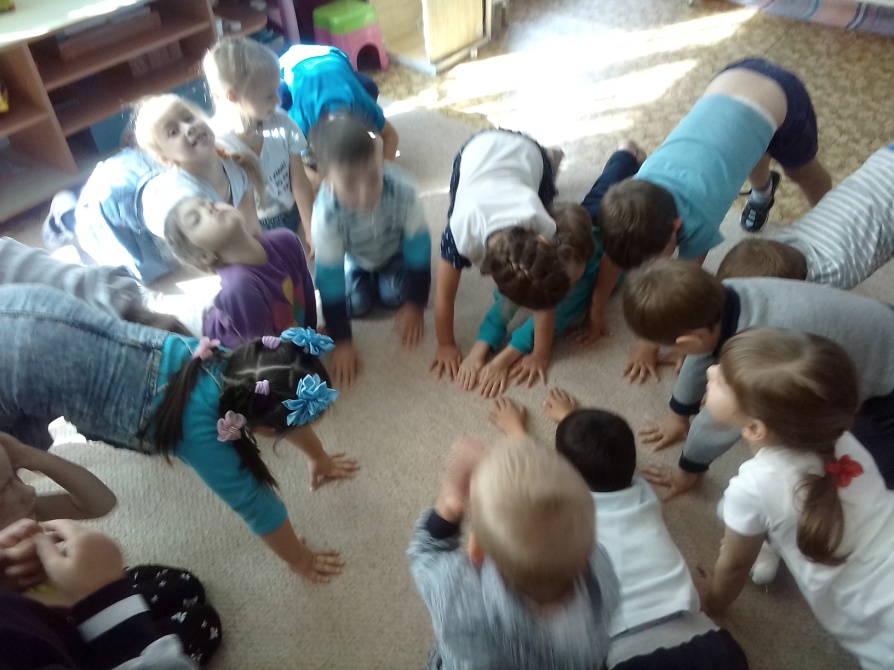 «Наблюдение за транспортом и школьниками»
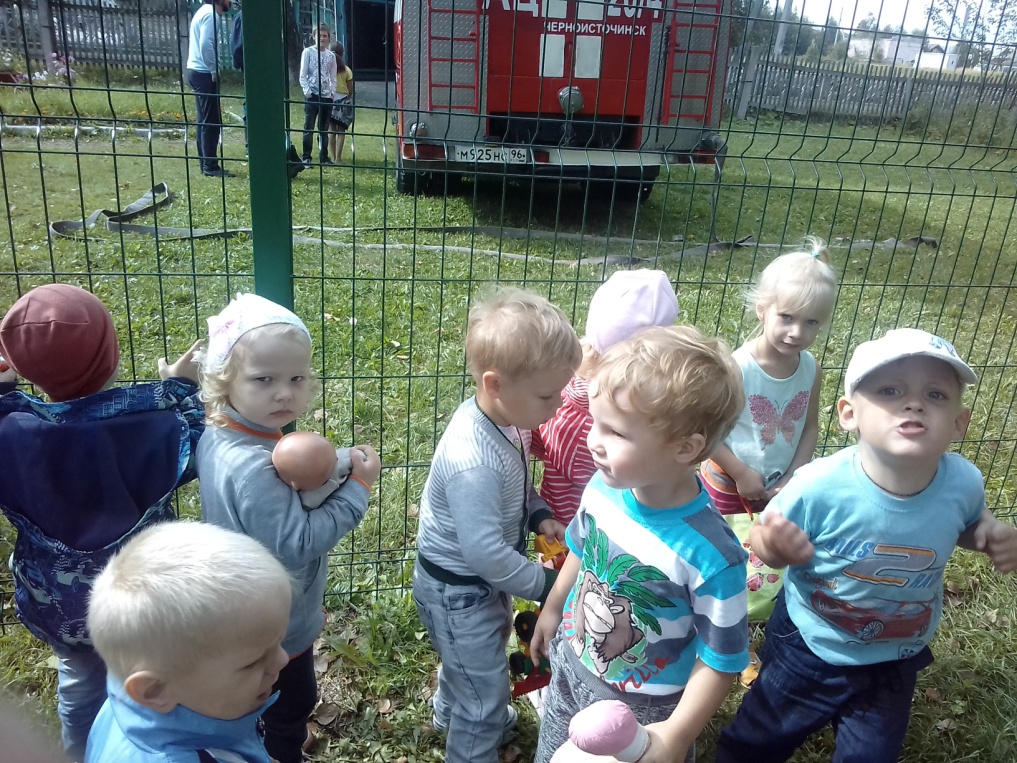 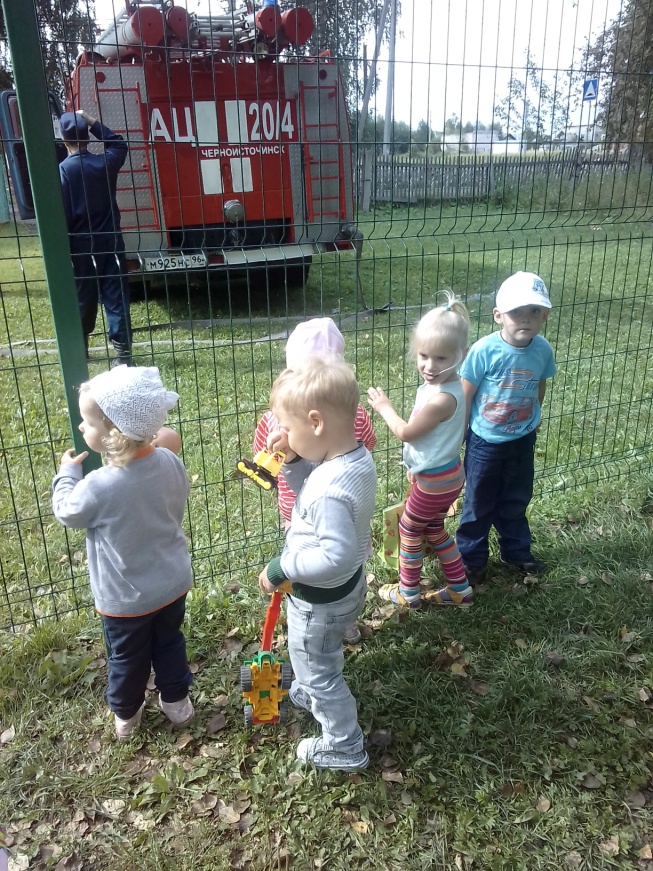 Дыхательное упражнение
«Ветерок для кораблика»
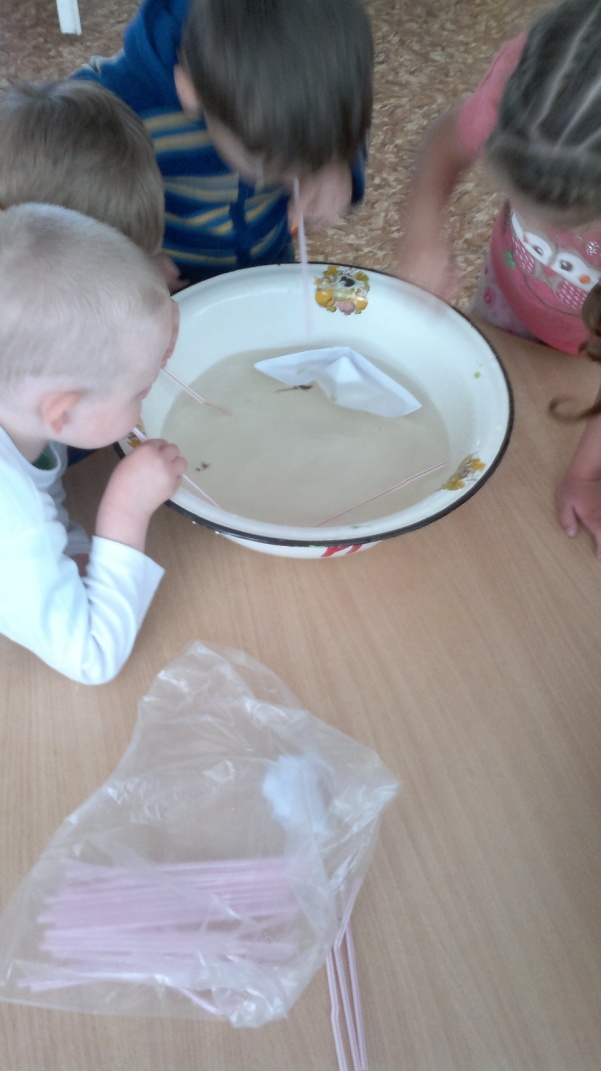 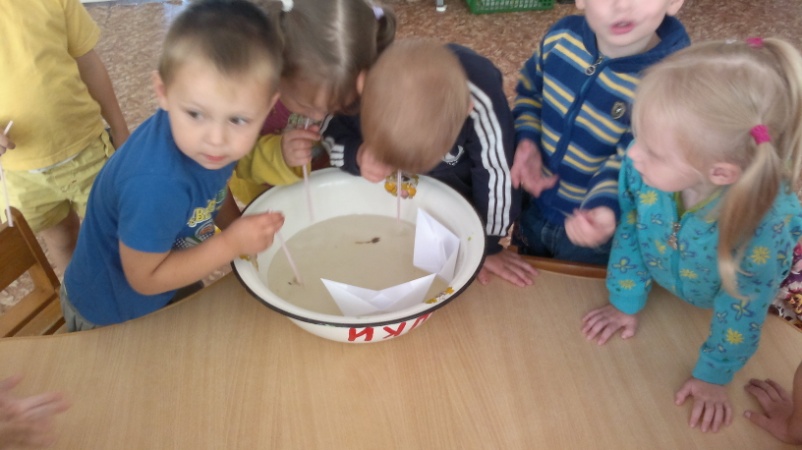 «Поделки из природного материала»
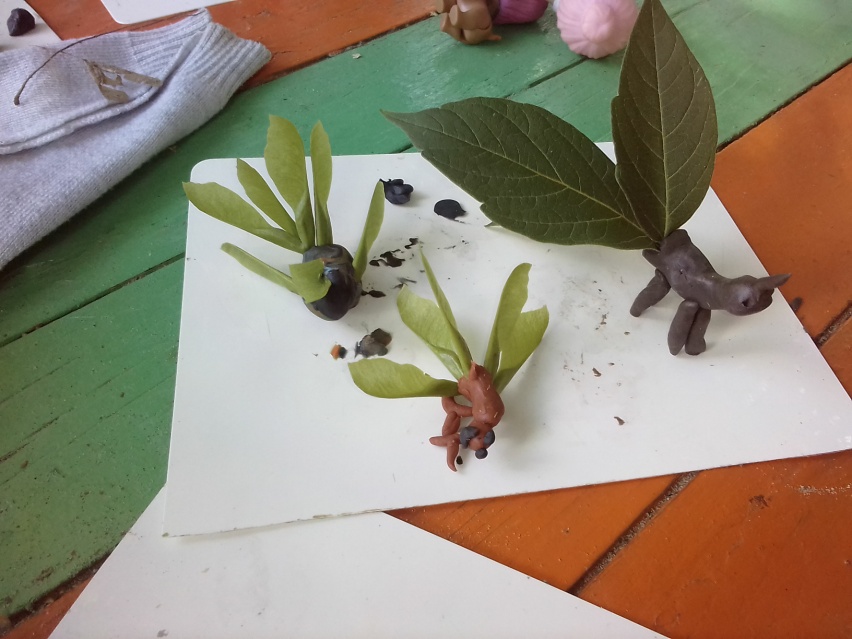 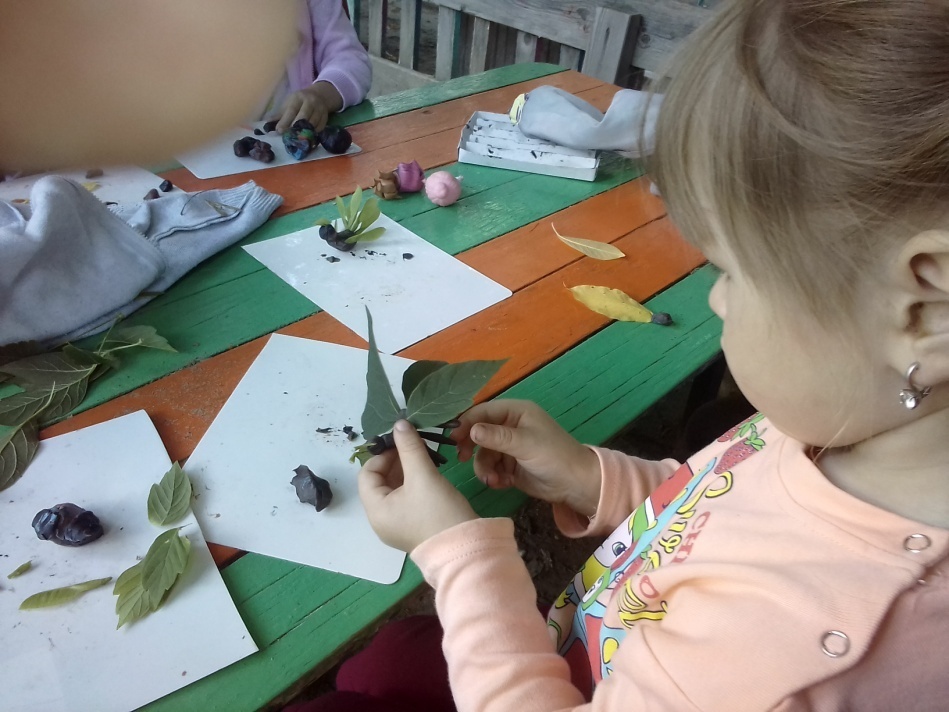 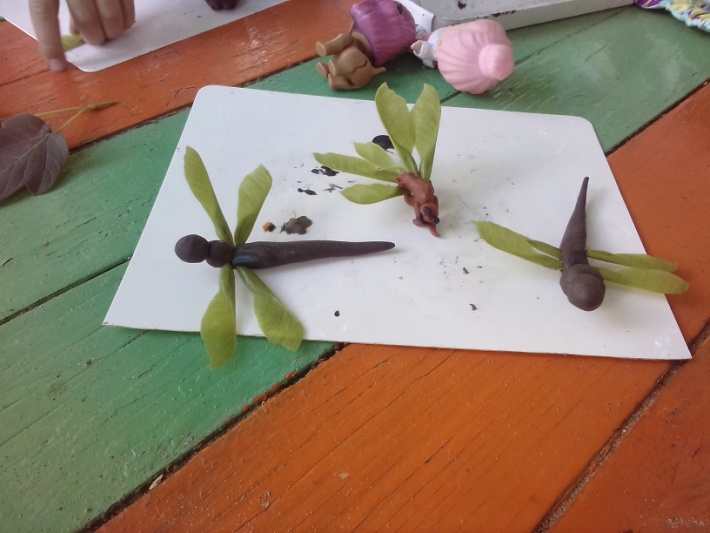 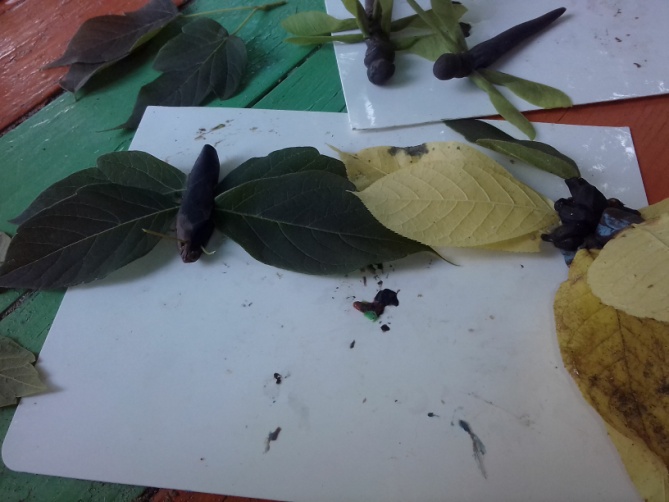 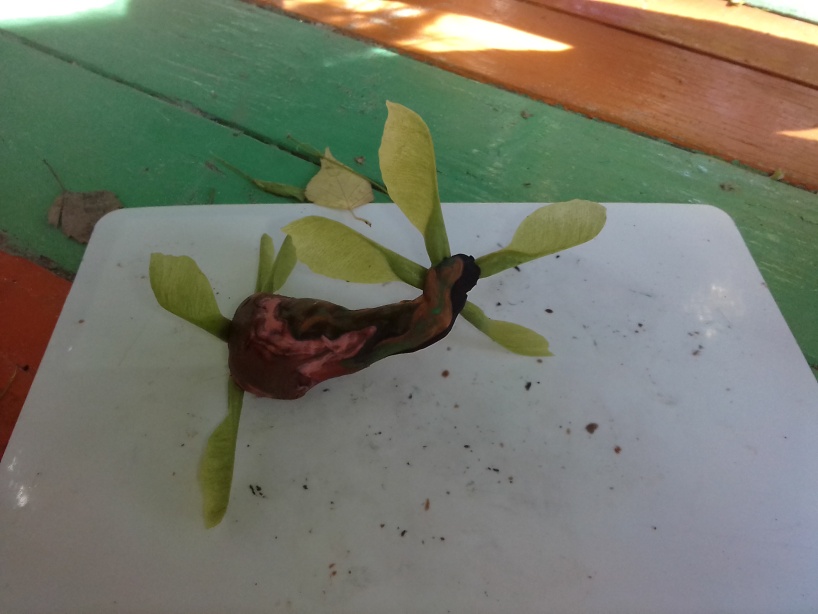 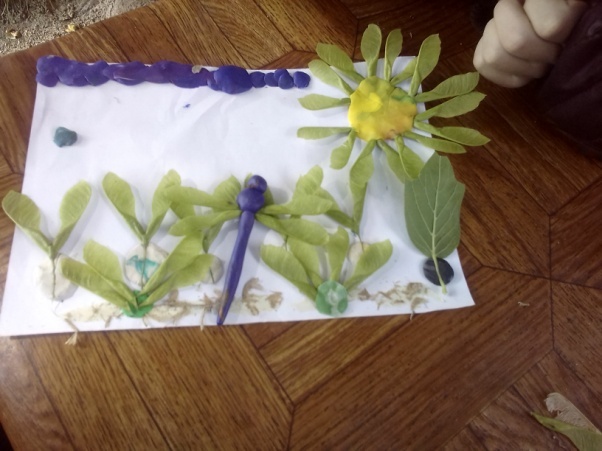 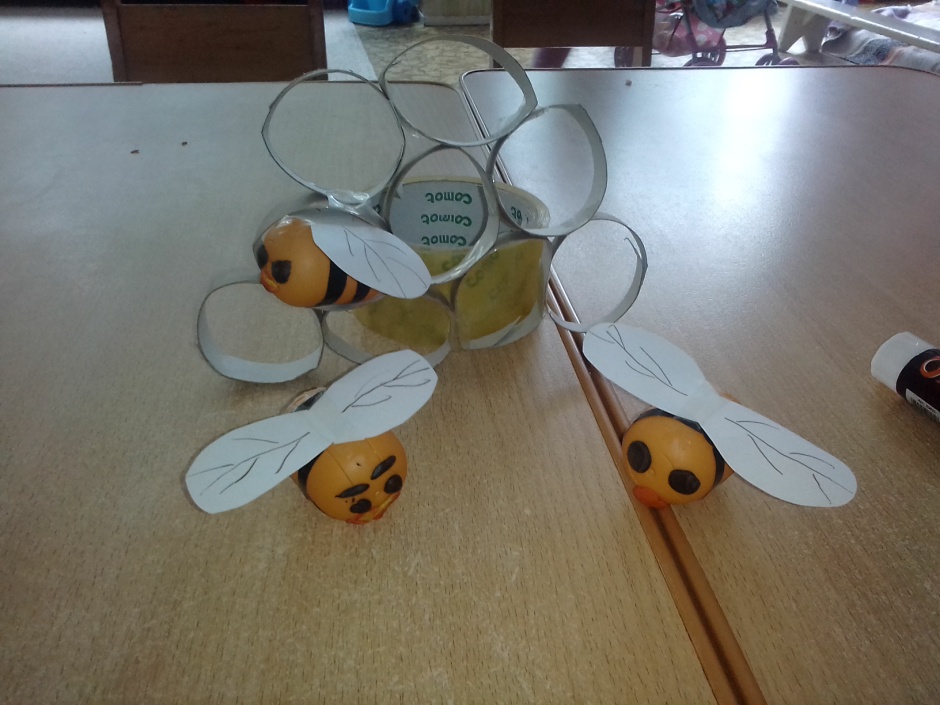 «Пчелиный рой» 
из бросового 
материала
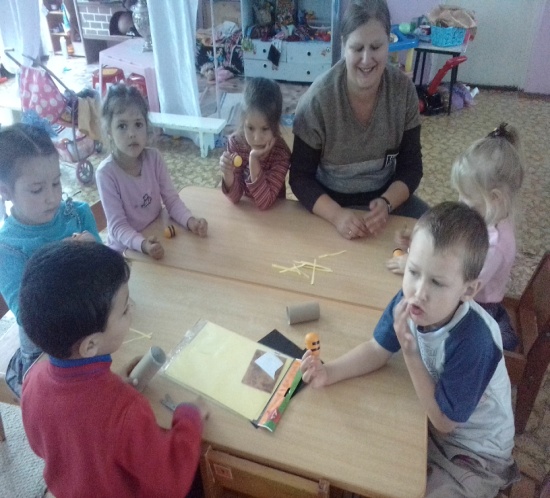 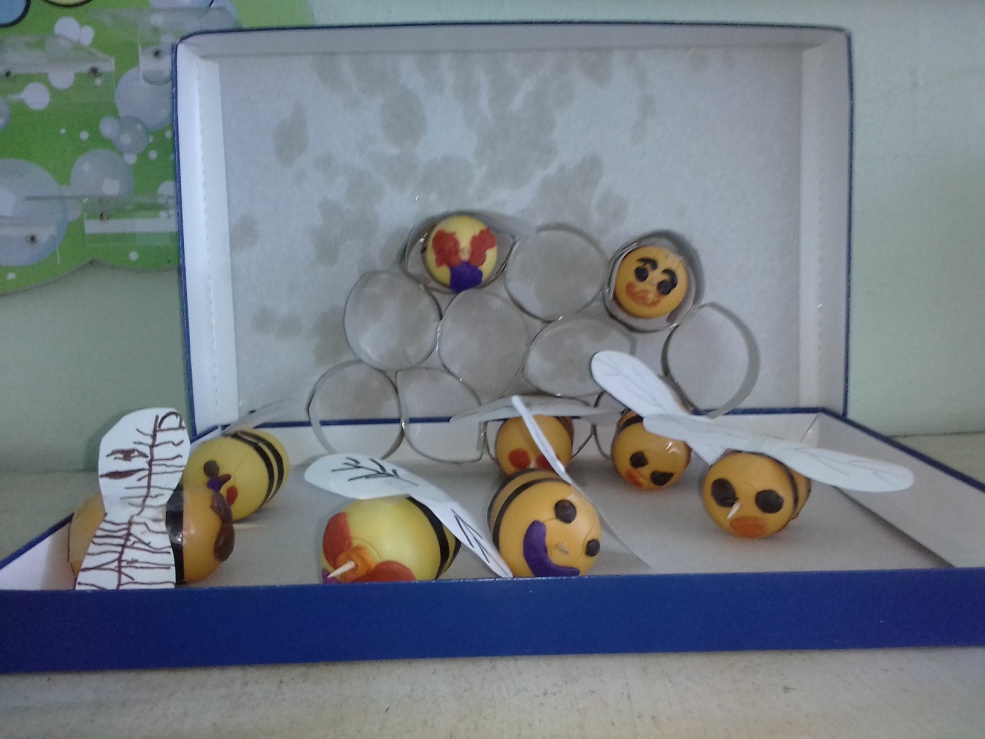 «Плетение браслетов из резиночек.»
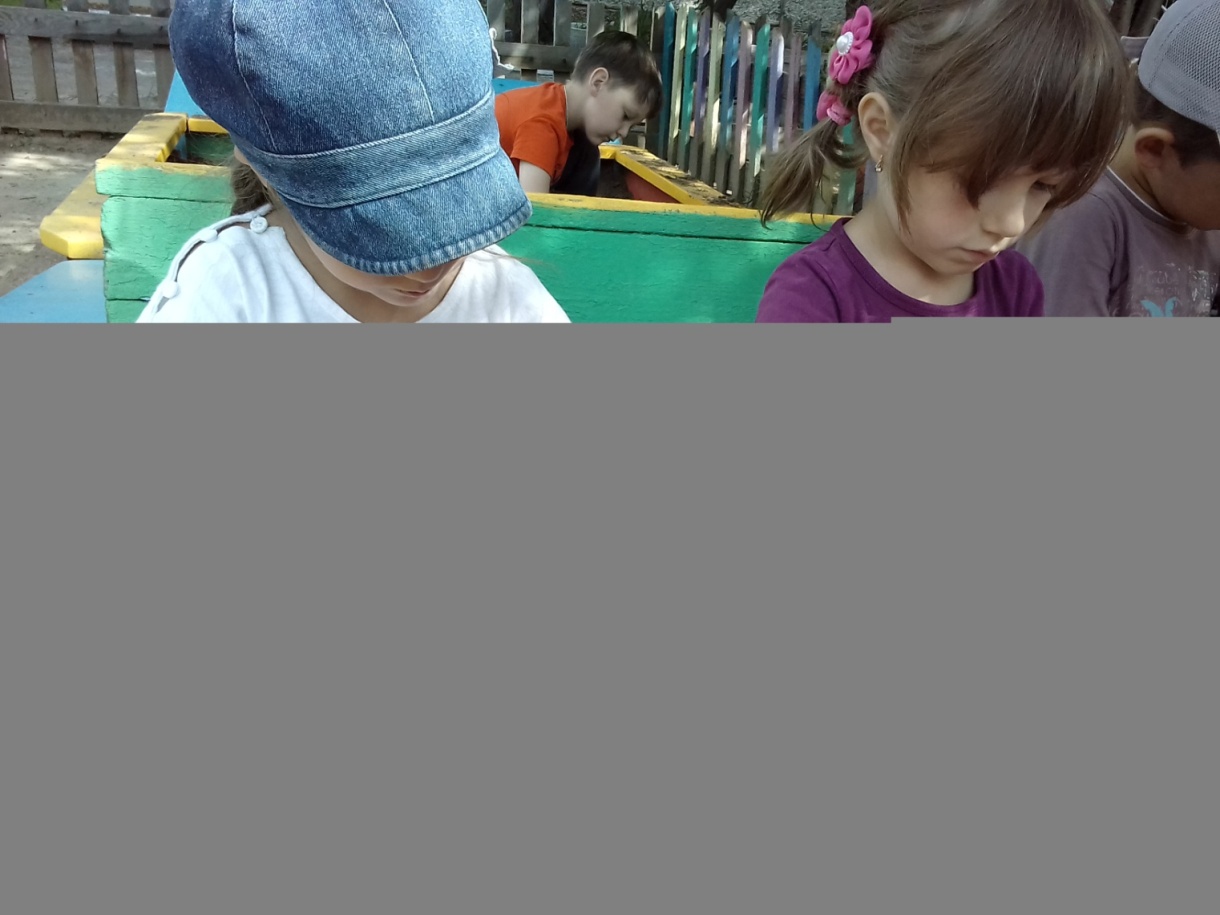 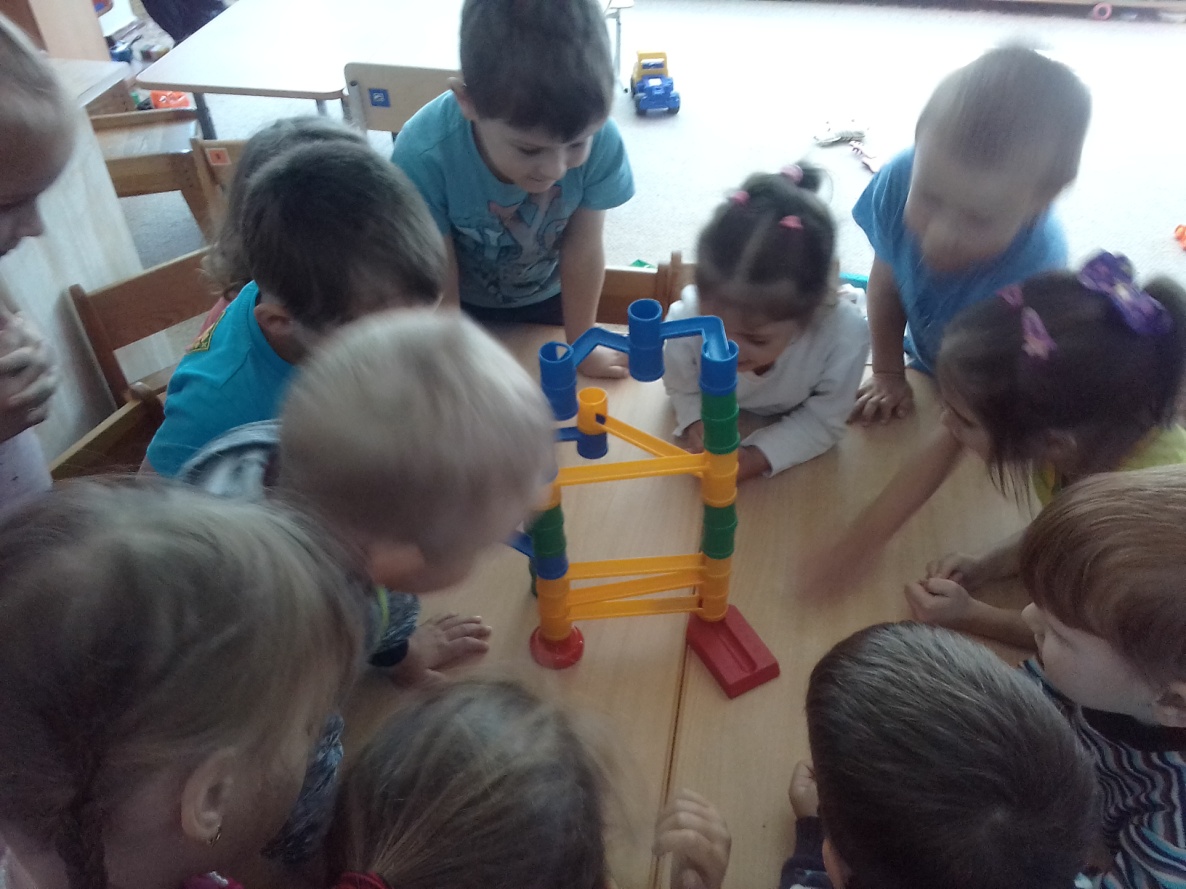 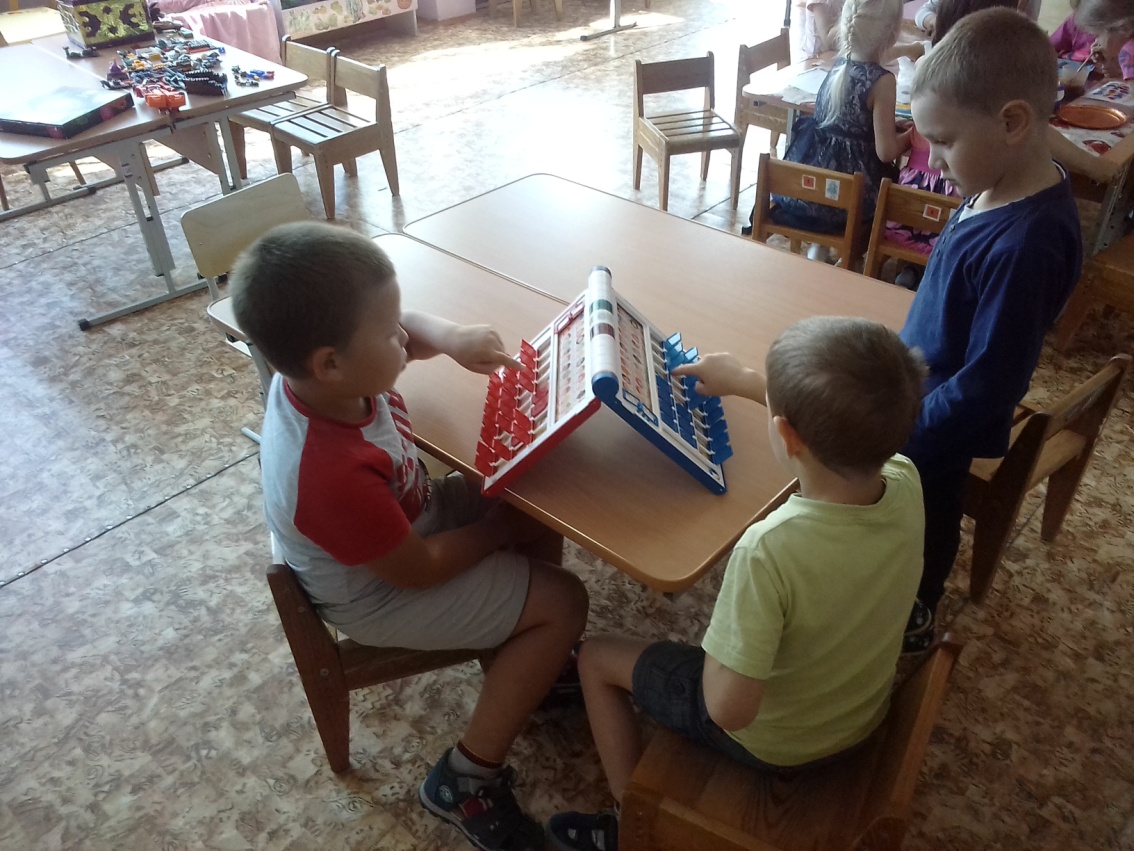 «Спасибо за внимание»